PHP 5  引入檔 及 檔案處理
引入檔 (include, require)

檔案處理
http://ycchen.im.ncnu.edu.tw/www2011/lab/plab2.zip
引入檔
require ()
include()
require、include的差異
require_once()和include_once()
require()
require() 的功能是將引入檔的內容取代 require() 所在的位置。
require() 本身並不提供回傳值 (return) 的功能


require() 格式如下：
require (引入檔檔名)
require   '引入檔檔名'
require   $某個存入檔名的變數
require() 範例
引入檔var_inc.php內容如下
<?php
	$Width=100 ;
	$Height=5 ;
	define (CrLf ,"<br/>" );
?>

1: <?php require("var_inc.php")  ?>
2: <html>
3: <title>require()</title>
4: <body>
5: <?php
6:	echo "高度 = $Height" ;
7:	echo CrLf ;
8:	echo "寬度 = $Width". CrLf ;
9:	echo "面積 = " ;
10:	echo $Width*$Height ;
11:	echo CrLf ;
12:	echo "周長 = " ;
13:	echo 2*($Width+$Height) ;
14: ?>
15: </body>
16: </html>
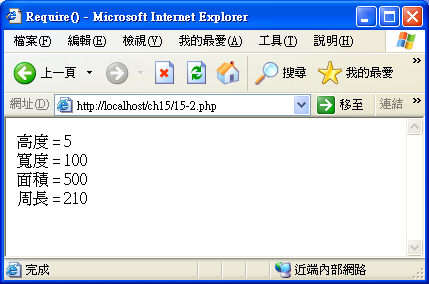 include()
include() 也是將一個外部檔案內容引入到程式中使用的指令, 和 require()最大的差別在於
include() 是在呼叫時才將引入檔的內容引入。因此在迴圈的呼叫時, 建議使用 include()。
include() 是容許有回傳值。

請特別注意, 若引入檔存在，無論執行與否 require() 的內容一定會被讀進來。若不存在，則require() 顯示警告訊息後，就不執行了
include() 範例
add_inc.php內容如下
<?
	echo "進入 include file <br>" ;
	return $a+$b ;
?>

1: <html>
2: <title>Include</title>
3: <body>
4: <?php
5:	$a=10 ;
6:	$b=20 ;
7:	$c=include ("add_inc.php") ;
8:	echo "回到主程式 : <br>" ;
9:	echo "A,B二數和是 $c" ;
10: ?>
11: </body>
12: </html>
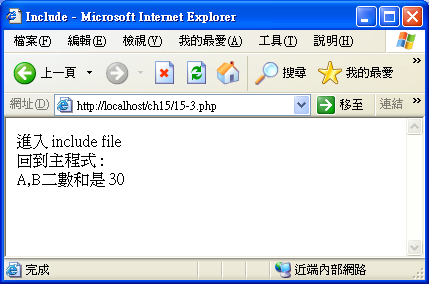 require、include的差異
回傳值不同
include() 可以有回傳值
引入時間不同
include() 是在呼叫時才將引入檔的內容引入。因此在迴圈的呼叫時, 建議使用 include()。
require () 在一開始的時候就會將引入檔載入。
錯誤處理不同。
require() 遇到錯誤時，停止執行程式, 
include() 會產生警告後忽略錯誤繼續執行。
require_once() 和include_once()
require_once() 和 include_once() 可以防止發生重複定義函數或常數等等情形發生。

這二個引入檔案的函數, 所有的功能都和前面介紹的 require() 和 include() 相同。

被引入的檔案, 無論程式的結構如何, 引入檔只會被引入一次。
檔案處理
基本檔案處理
寫入檔案
讀取檔案
網頁計數器-文字版
基本檔案處理
將資料儲存起來, 方便日後使用。
檔案的處理大致上可以分成四個基本動作
開啟檔案
儲存資料
讀取資料
關閉檔案
寫入檔案
將資料寫入檔案中可以分成三個步驟
開啟檔案 若檔案不存在可自行產生
寫入檔案
關閉檔案
開啟檔案
int fopen (檔案名稱, 開啟形式, [是否使用include_path])

當檔案開檔成功後會傳回一個檔案指標 (file pointer) 來指向開啟的檔案。若是開檔失敗則會傳回 false。

檔案名稱: 欲開啟檔案的名稱。
開啟形式: 指定開啟檔案的用途為讀取或寫入等
第三個參數: 選用參數, 當設定為 1 時會搜尋include_path。
https://www.w3schools.com/php/func_filesystem_fopen.asp
參 數
說     明
r
開啟唯讀檔。
r+
開啟可讀可寫檔, 將檔案指標放在起始位置。
w
開啟寫入檔, 並清除檔案內容。
w+
開啟可讀可寫檔, 將檔案清除, 檔案指標放在起始位置。
a
開啟寫入檔, 並將指標指向檔尾
a+
開啟可讀可寫檔, 並將指標指向檔尾.
開啟檔案
開啟形式參數
Read only
Read/Write
Write only
Read/Write
Write only
Read/Write
https://tryphp.w3schools.com/showphp.php?filename=demo_func_filesystem_feof
<?php$file = fopen("test.txt", "r");//Output lines until EOF is reachedwhile(! feof($file)) {  $line = fgets($file);  echo $line. "<br />";}fclose($file);?>
feof() function:
 https://www.w3schools.com/php/func_filesystem_feof.asp
寫入檔案
使用 fwrite() (別名: fputs()) 函數, 其格式如下：
int fwrite (檔案指標, 寫入資料, [寫入長度])
int fputs (檔案指標, 寫入資料, [寫入長度])

此函數會將欲 寫入資料存入 檔案指標 所指向的檔案中。
如果有指定 [寫入長度] 僅寫入所指定的寫入長度
當寫入完成fwrite() (fputs())會傳回寫入長度, 若失敗則會傳回 false.
<?php$file = fopen("test.txt","w");echo fwrite($file,"Hello World. Testing!");fclose($file);?>
關閉檔案
關閉檔案, 使用的函數是fclose()
其格式如下：           int fclose(檔案指標)
關閉[檔案指標]所指向的檔案。
寫入檔案 範例
1: <html>
2: <title>寫入檔案</title>
3: <body>
4: 寫入1..9 。<p>
5: <?php
6: if (!$fp=fopen("number.txt","w")){
7:      echo "檔案無法開啟";
8:      exit;
9: }
10: for ($i=1; $i<=9; $i++){
11:	$len=fputs($fp,$i) ;
12:	echo "寫入$i ==> 寫入長度 : $len<br/>" ;
13: }
14: fclose($fp) ;
15: ?>
16: 寫入成功。
17: </body>
18: </html>
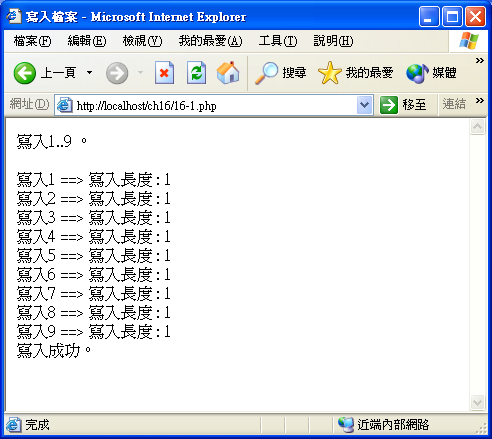 讀取檔案
讀取檔案的動作分成三個步驟
開啟檔案 與剛剛相同
讀取檔案
關閉檔案 與剛剛相同
讀取檔案
讀取檔案可使用 fgets() 函數, 其格式如下：           string fgets (檔案指標 [,讀取長度])
Gets a line from file pointer
檔案指標是指已開啟的檔案指標
設定讀取長度 len, 則讀取 len-1 個字元, 沒有設定讀取長度則預設值為 1024 bytes
讀取成功傳回讀取字串, 若失敗則傳回 false.
此函數一次讀取檔案中的一行字串
讀取檔案 範例
1: <html>
2: <title>公 佈 欄</title>
3: <body>
4: <b>公 佈 欄</b> <p>
5: <?php
6:   $fp=fopen("board.txt","r");
7:   $i=0 ;
8:   echo "<table width=200 border=0><caption>公告內容</caption>";
9:   while (!feof($fp)){
10:   $str=fgets($fp) ;
11:   $i++;
12:   $i%2==0 ? $color="ffffc2" : $color="d2ffff";
13:   echo "<tr bgcolor=$color><td width=20>$i</td><td>$str</td></tr>" ;
14: }
15: echo "</table><p>";
16: echo "共 $i 筆公告事項";
17: fclose($fp) ;
18: ?>
19: </body>
20: </html>
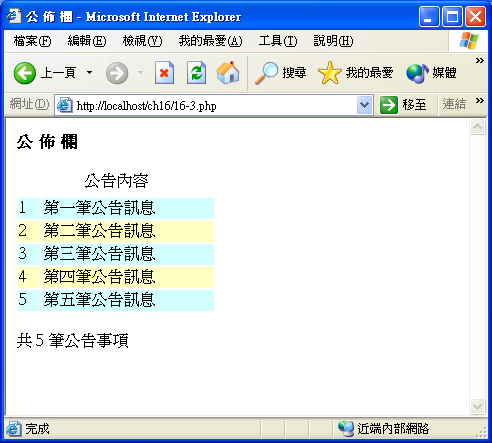 bool feof ( resource $handle )
: Tests for end-of-file on a file pointer
讀取檔案 範例
product.txt
p001, Eee Pad TF300T, 17900
p002, HTC Flyer 飛行平板電腦, 16900
p003, Sony Tablet SGPT211TW, 16800
p004, Samsung Galaxy Tab 7.7, 19900
p005, Motorola XOOM Android 3.0, 16500
p006, Acer Iconia Tab W500 10.1, 17900
p007, Nokia N1, 8890
p008, ASUS PhonePad 2, 6990
<table>
<?php
if ($pf = fopen("product.txt", "r")) {
   while(!feof($pf)) {
      $line = chop(fgets($pf));
      list($pid, $pName, $price) = explode(", ", $line);
      echo "<tr><th>$pid</th><td>$pName</td>";      echo "<td>NT\$", number_format($price), "</td></tr>";
   }
}
else {
   echo "<tr><td>Product Not Available!</td></tr>";
}
fclose($pf);
?>
</table>
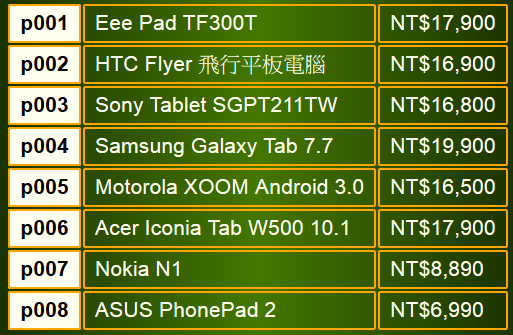 http://ycchen.im.ncnu.edu.tw/www2011/lab/php/fgets.zip
url.txt
Yahoo!, http://www.yahoo.com/
Google, http://www.google.com/
Yam, http://n.yam.com/
PHP(w3schools), http://www.w3schools.com/PHP/DEfaULT.asP
暨南大學, http://www.ncnu.edu.tw/
暨大資管系, http://www.im.ncnu.edu.tw/
網頁程式設計, http://ycchen.im.ncnu.edu.tw/www2011/
<?php
$file = fopen("url.txt", "r");
echo "<ul>";
while (!feof($file)) {
  $str1 = fgets($file);
  list($name, $url) = explode(", ", $str1);
  echo "<li><a href=\"$url\">$name</a></li>";

}
echo "</ul>";
fclose($file);
?>
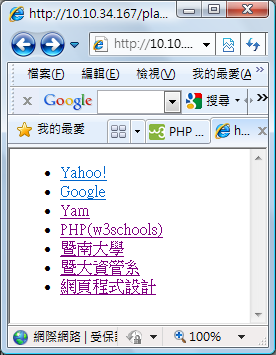 網頁計數器-文字版
1: <?php
2: if (file_exists("count.txt")){
3: 	$ff=fopen("count.txt","r") ;
4:	$c=fgets($ff) ;
5:	$c++;
6:	fclose($ff) ;
7: }else{
8:	$c=1 ;
9: }
10: $ff=fopen("count.txt","w");
11: fputs($ff,$c) ;
12: fclose($ff) ;		
13: ?>
14: <html>
15: <title>文字版計數器</title>
16: <body>
17: <center>
18: 歡迎您光臨本站, 您是第<?php echo $c ; ?>位訪客
19: </center>
20: </body>
21: </html>
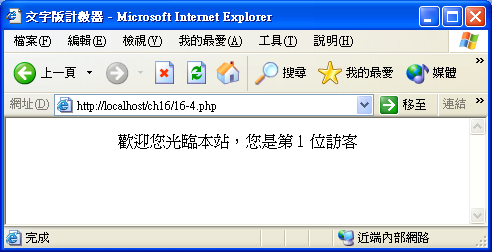 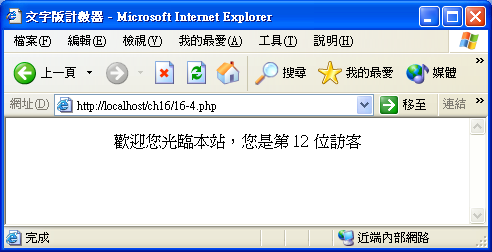 PHP Filesystem Functions
https://www.w3schools.com/php/php_ref_filesystem.asp
其他檔案相關函數:
file()
Read a file into an array
file(filename, [flags], [context ] )
flags:
FILE_USE_INCLUDE_PATH	Search for the file in the include_path.
FILE_IGNORE_NEW_LINES  	Omit newline at the end of each array element
FILE_SKIP_EMPTY_LINES  	Skip empty lines
<?php
$lines = file("url.txt");
for ($i=0; $i<count($lines);$i++) {
 // url.txt的第i行: $lines[$i]
…
}
…
?>
A URL can be used as a filename
allow_url_fopen = On    (in php.ini)
<?php
$url="https://data.nhi.gov.tw/resource/mask/maskdata.csv";
$arr = file($url, FILE_IGNORE_NEW_LINES | FILE_SKIP_EMPTY_LINES);
for  ($i=1; $i<count($arr)-1; $i++) {
  $maskArr[$i-1]=explode(",", $arr[$i]);  
}
…
?>
file_get_contents()
Reads entire file into a string
<?php$memo = file_get_contents('memo.txt');echo $memo;?>


<?php$homepage = file_get_contents('http://www.example.com/');echo $homepage;?>